Open-Citizen-Data-Portal Cologne
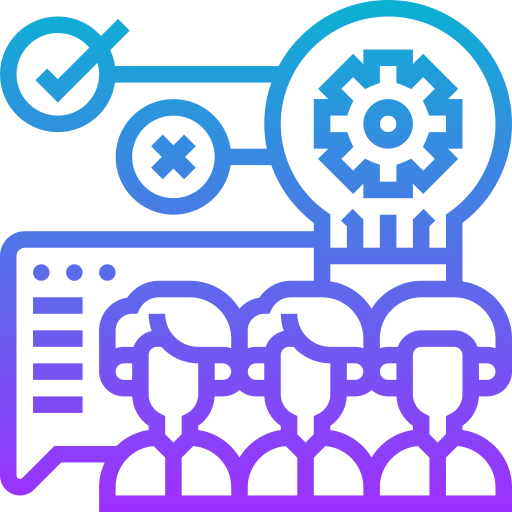 Bürgerdaten für die urbane Transformation
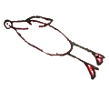 Pigs might fly, Reinhold Goss
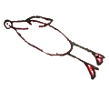 Pigs might fly
Nutzer von Offenen Daten, Berater und Entwickler von datenbankgestützten Systemen (KMU), politisch Interessierter und Initiator der Initiative #RingFrei.
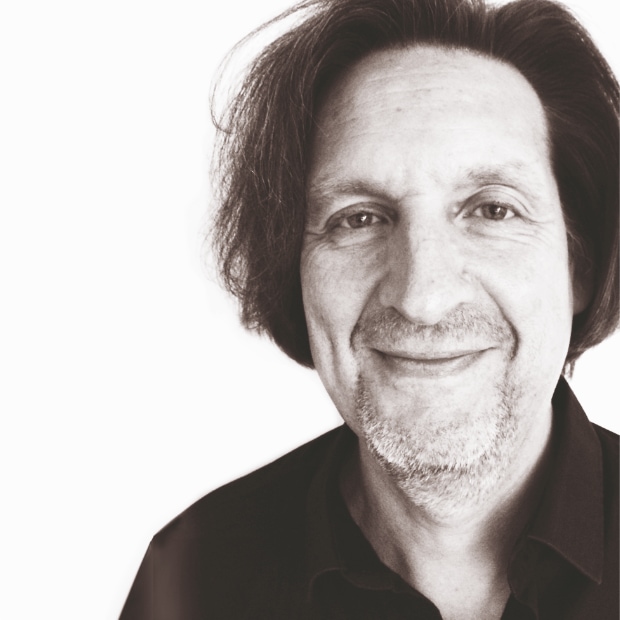 Reinhold Goss. Ideengeber
Digitale Lösungen als Motor des Wandels
Eine funktionierende Bürgergesellschaft braucht eine offene Daten-Plattform, um gemeinsam kreative Antworten auf die anstehenden Herausforderungen zu entwickeln.
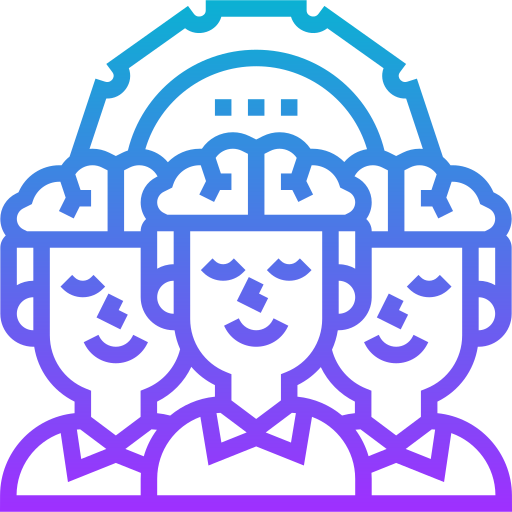 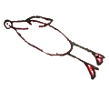 Digitale Vision
Digitale Basis für urbane Transformation
Bürger:innen als Co-Designer der Stadtentwicklung
Klimaanpassung durch Datenempowerment
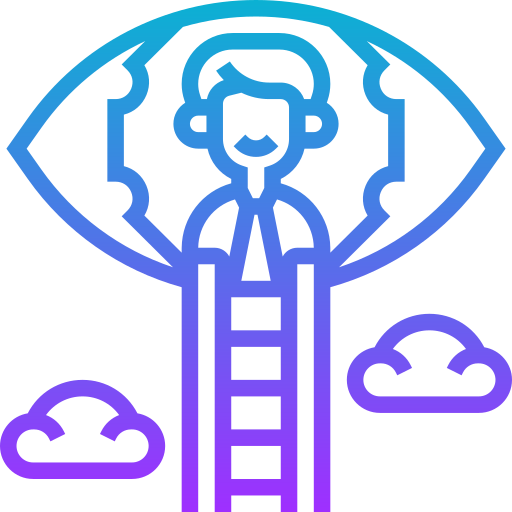 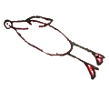 Open-Citizen-Data-Portal Cologne
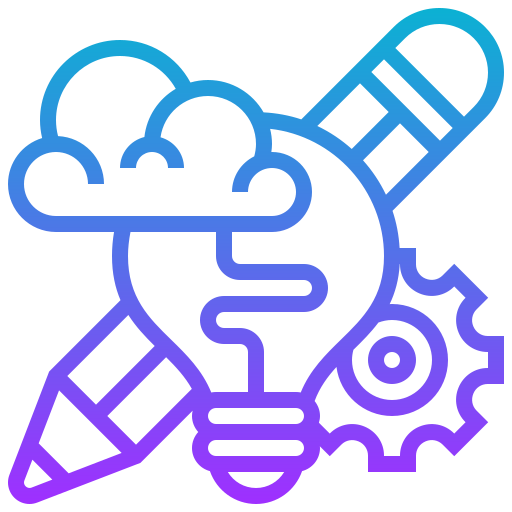 Intuitive Cloud-Plattform
KI-Unterstützung
Offene Schnittstellen
Anbindung von Sensoren
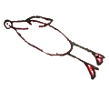 Kernfunktionen
Datensammlung und -verwaltung
Visualisierung in Karten/Dashboards
Intelligente Datenanalyse
Einbindung weiterer Datenpools
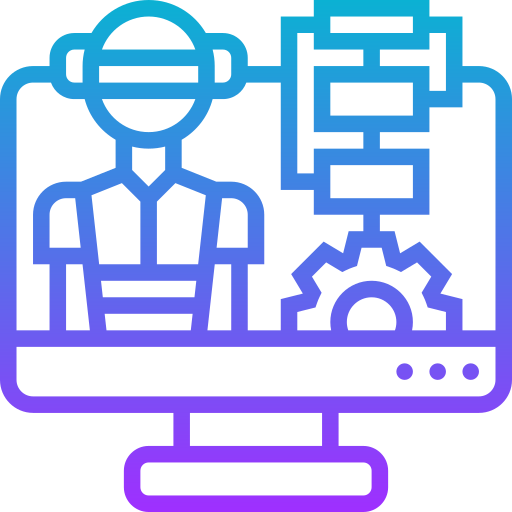 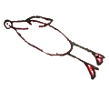 Anwendungsbeispiele
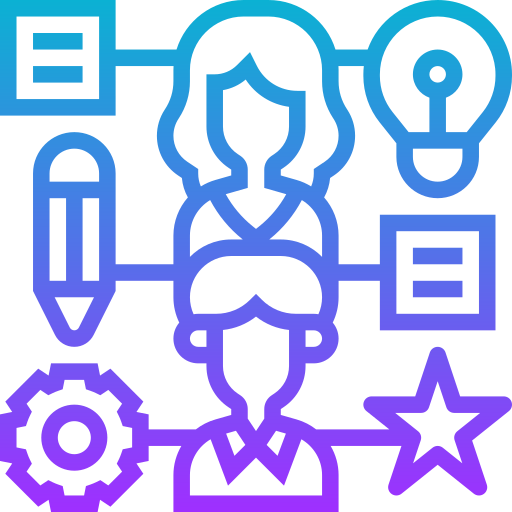 Lokale Wärmeinsel-Kartierung
Umweltmonitoring (Luftqualität, Pollen)
Bewässerung von Stadtbäumen
Stadtökologische Dokumentation
Basis für un:box-Projekte
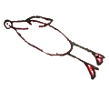 Gesellschaftliche Wirkung
Ermächtigung von Bürger:innen
Datenbasierte Entscheidungsfindung
Förderung der Klimaresilienz
Stärkung der MINT-Bildung
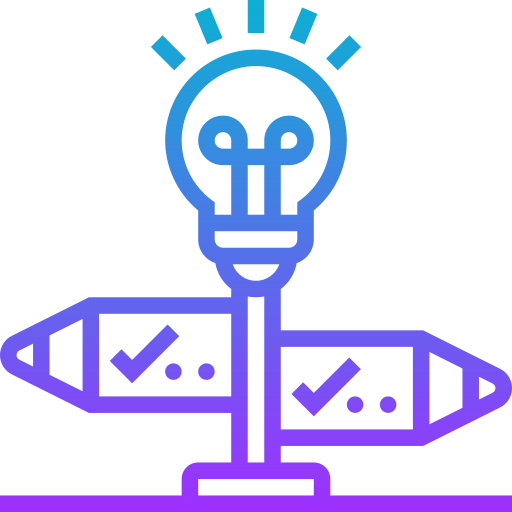 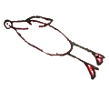 Trägerschaft
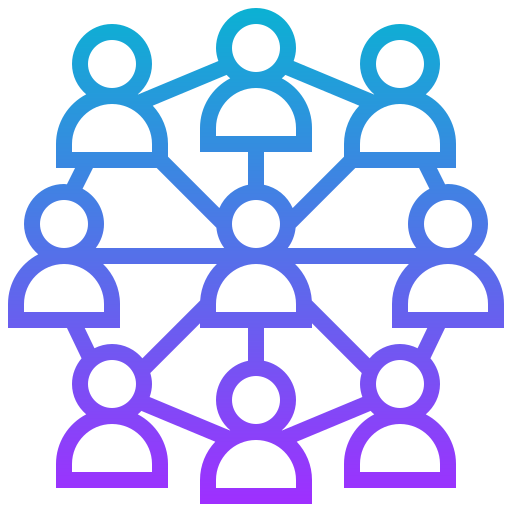 Interdisziplinärer Vereinsverbund
Partner:
Wikipedia / OpenStreetMap / CCC
Kommunale Einrichtungen
Bildungsinstitutionen
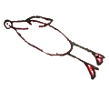 Pilotcharakter
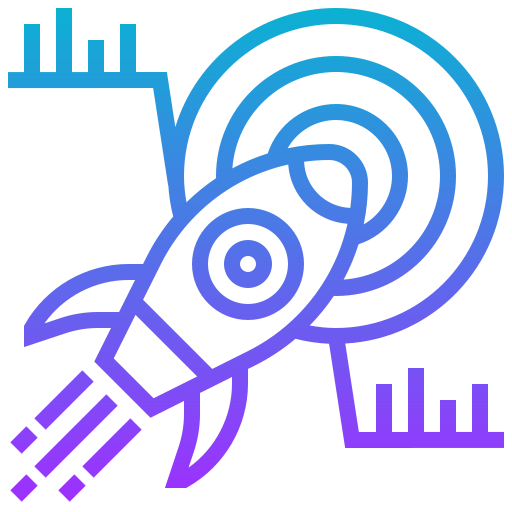 Erster partizipativer urbaner Datenraum
Unterscheidet sich von klassischen Open-Data-Portalen, bindet sie aber ein
Dynamische, gemeinschaftliche Datenentwicklung
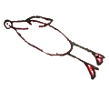 Wo stehen wir und wo geht es hin?
Projektbeschreibung
Erste Gespräche über Anwendungsszenarien
Stakeholder-Analyse
Rechtliche Rahmenbedingungen klären
Technische Infrastruktur konzipieren
Kernfunktionen priorisieren
Pilotprojekte initiieren
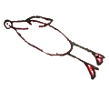 Ein Projekt von
Pigs might fly
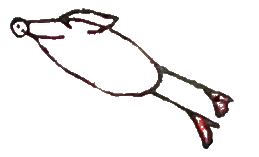 Reinhold Goss
pigsmightfly@onefile.de | 0176 29836912
Made with Love and Icons von Eucalyp www.flaticon.com
14-11-2024